Галогены Что это такое ?
Учитель химии
Басова Ольга Ивановна
2011 год
Цель урока:
Рассмотреть строение атомов галогенов их физические свойства. Изучить химические свойства галогенов.
Задачи:
Образовательная: рассмотреть строение атомов галогенов. Физические свойства простых веществ. Изучить химические свойства галогенов. 
Развивающая: продолжить формирование умений учащихся сравнивать, обобщать и объяснять свойства, устанавливать причинно-следственные связи. 
Воспитательная: воспитывать у учащихся такие личностные качества, как сосредоточенность, умение работать в группе.
Аннотация
Из 109 химических элементов 22 являются неметаллами. Неметаллы – простые вещества при обычных условиях могут быть газами, жидкостями и твердыми веществами. Среди них наиболее значительными являются элементы, входящие в главную подгруппу    V11  группы: фтор, хлор, бром, йод и астат. Сегодня вы проведете независимое расследование этих неметаллов (класс делится на 5 групп) по следующим блокам: 
    «Химия», «История», «Геология», «Биология», «Физика».
Проблема:
Блок «История» 

Знак химического элемента

Этимология названия 

Год   открытия, автор 

                                                                Блок «Физика»
Знак химического элемента
Агрегатное состояние
Температура плавления, кипения
Плотность   при 20 С
Блок «Биология»
Знаки химических элементов
Значение галогенов для человека
Содержание галогенов в живых организмах
Блок «Геология»
Знаки химических элементов
Распространение на Земле
Содержание в земной коре
Блок «Химия»
Отношение  к металлам
Отношение  к кислороду
Отношение  к водороду
Отношение  к воде
Этапы и сроки выполнения проекта
«Мозговой штурм» (формулирование тем исследований учеников) – 1 урок, 10 минут.
Формирование групп для проведения исследований, выдвижение гипотез решения проблем – 1 урок,  5минут.
Выбор творческого названия проекта (совместно с учащимися) – 1 урок, 5 минут.
Обсуждение плана работы учащихся индивидуально или в группе – 1 урок, 10 минут.
Обсуждение со школьниками возможных источников информации, вопросов защиты авторских прав – 1 урок, 10 минут.
Самостоятельная работа учащихся по обсуждению задания каждого в группе – 1 урок, 5 минут.
Самостоятельная работа групп по выполнению заданий, подготовка школьниками презентации по отчету о проделанной работе – домашнее задание.
Защита полученных результатов и выводов – 2 урок.
Учебно-методический пакет
Сходства и различия в строение атомов
Элементы главной подгруппы Yll  группы ПСХЭ 
Название         Схема атома                     r атома         ЭО
Фтор-F…             +9  )2 )7                               0,072            4
Хлор-Cl…            +17)2 )8)7                        0,099            3
     Бром-Br…          +35)2 )8)8 )7                     0,114          2,8
   Иод-J…             +35)2 )8)8 )8 )7                  0,133          2,5
Возможные степени окисления
Фтор-F             -1
Хлор-Cl            -1, +1,+3,+5,+7
Бром-Br            -1,+1,+4,+5,+6  
Иод-J               -1,+1,+3,+5,+7
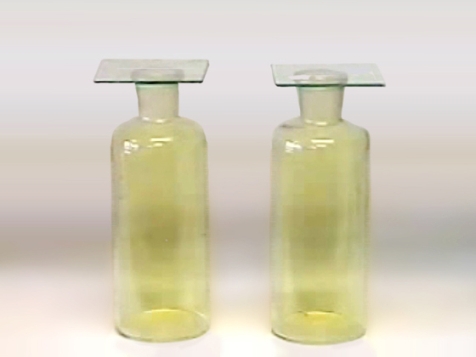 F                                                      Cl                     




Br                           I
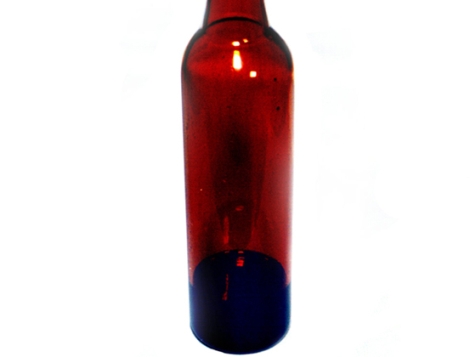 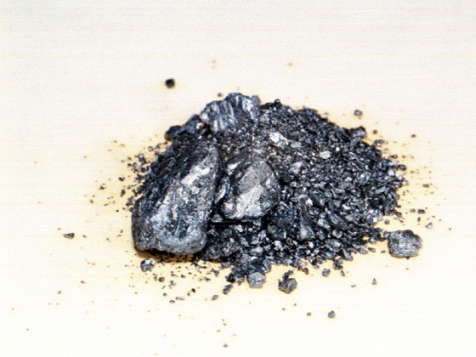 Строение простого вещества
Молекулы всех галогенов состоят из двух атомов  F2   Cl2    Br2    J2. 
Связь в молекулах ковалентная неполярная   F-F    Cl-Cl    Br-Br    J-J, молекулы неполярные
 и образуют молекулярные неполярные кристаллические решетки.
Физические свойства галогенов
а) C увеличением атомной массы уменьшается неметаллический характер элементов.

б) С увеличением атомной массы окраска становится более темной.

в) С увеличением атомной массы возрастает температура плавления и кипения
Химические   свойства  галогенов
Галогены сильнейшие окислители!!!  
Окислительные способности усиливаются в ряду:
          J   Br            CI          F
Фтор самый сильный окислитель в ПСХЭ! 
Его Э.О = 4
Он никогда не отдаёт свои электроны!
Нахождение в природе:
Бром-Br2 
в аналогичных соединениях, вместе с хлором
Фтор-F2                    
Флюорит -CaF2
Хлор-Cl2            
каменная соль- NaCl
NaCl*KCl -  сильвинит
Иод-J2 
морская вода , водоросли, буровые воды
Применение      галогенов
Фтор-F2 
1.Для получения  HF
2 Для получения фреона
3 Для получения веществ, иcполь. в борьбе с вредителями с/х
4. Для получения тефлона
Бром-Br2 
1.Для получения различных лекарств, исполь. при лечении нервных заболеваний
2.Для изготовления фотобумаги.
Иод-J2 
Используют в медицине для борьбы с заболеваниями щитовидной железы  и получения иодной настойки (5-10% р-ра иода в спирте)
Хлор-Cl2
1 Для получения медикаментов, пластмасс, красителей.
2.Для отбеливания тканей и бумаги
3. Для обеззараживания питьевой воды.